Муниципальное учреждение культуры
«Тульская библиотечная система»
Модельная библиотека № 14
Детская книга
«сороковых,
пороховых»
Уважаемые читатели!
Предлагаем Вашему вниманию
 виртуальную выставку
 «Детская книга «сороковых, пороховых».
 Она представляет
 произведения детской литературы, 
написанные и изданные 
в суровые годы 
Великой Отечественной войны, 
прочно вошедшие 
в круг детского чтения 
и до сих пор занимающие в нём 
достойное место.
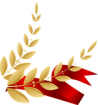 Виртуальная выставка представляет следующие разделы:
В огне рождённое слово

Мужественный образ наших   предков 

Книги дружественных народов

Книги любимых писателей
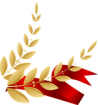 В  огне рождённое слово
А мы не станем памяти перечить
 И вспомним дни далёкие, когда
 Упала нам на слабенькие плечи
 Огромная, недетская беда.
Была земля и жёсткой и метельной,
 Была судьба у всех одна.
 У нас и детства не было отдельно,
 А были вместе - детство и война…
                           Р. Рождественский
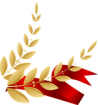 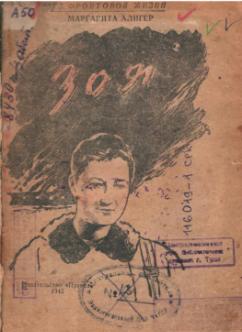 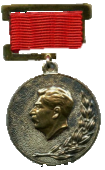 Алигер, Маргарита.
Зоя : поэма / Маргарита Алигер. - М. : Правда, 1945. - 56 с. : ил., портр.
«Зоя» Маргариты Алигер – невыдуманная поэма. В первых числах  декабря 1941 года в селе Петрищеве, близ города Вереи, немцы  казнили восемнадцатилетнюю  комсомолку,
назвавшую себя  Татьяной. Она оказалась московской школьницей Зоей Космодемьянской. Поэма была написана в 1942 году, через несколько месяцев после гибели Зои, по горячему следу её короткой жизни и героической смерти. 
За поэму «Зоя»  в 1943  г. М. Алигер была удостоена Сталинской премии. 
Зоя Космодемьянская – первая женщина – Герой Советского Союза Великой Отечественной войны (Указ подписан 16      февраля 1942 г.).
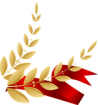 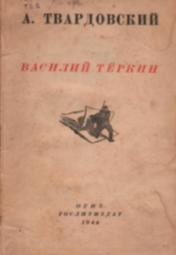 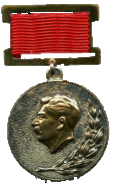 Твардовский, Александр.Василий Теркин : книга про бойца / А. Твардовский ; ред. Е. Трощенко ; худож. О. Верейский. - М. : Гослитиздат, 1944. - 128 с. : ил.
С 1942 по 1945 год Александром Твардовским продолжалась работа над собирательным образом солдата-балагура Василия Тёркина, воплощающим мудрость, оптимизм, житейскую смекалку, трудолюбие, стойкость и выносливость. Благодаря таким качествам главного героя произведение имело большой успех у читателей.
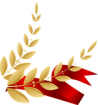 В 1946 году этому произведению была  присуждена Сталинская премия.
Раковская, Н.
Мальчик из Ленинграда / Н. Раковская ; худож. А. Давыдова. - М. : Дет. лит., 1945. - 153 с. : ил.
В повести «Мальчик из Ленинграда» рассказано о событиях, происходивших в годы Великой Отечественной войны. Ленинградский школьник Юлька Семёнов вместе с другими ребятами должен покинуть осаждённый город: всех детей решено эвакуировать из прифронтовых
районов в глубь страны. И вот закрываются за мальчуганом двери родного дома и начинаются всевозможные испытания и происшествия… Во время бомбёжки Юлька Семёнов случайно отстаёт от школьного эшелона. Испытывая всевозможные мытарства, он пробирается из города в город, надеясь попасть к родным, и в конце концов оказывается в далёком Узбекистане.
Мальчик живёт в детском доме, в городе Коканде, попадает в горы и работает на оросительной станции. Он мечтает убежать на фронт и совершать подвиги, часто ошибается и попадает впросак, но всегда остаётся мужественным.
Многое рассказанное здесь писательница видела своими глазами, она была в те годы в Узбекистане и работала воспитательницей в детских домах для эвакуированных детей.
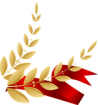 Барто, А.
Никита / А. Барто; рис. А. Кокорекина ; отв. ред. К. Пискунов; тех. ред. Г. Левина. - М.-Л. : Детгиз, 1945. - 24 с. : ил.
Стихотворение «Никита» посвящено подросткам, которые трудятся на заводе и прилагают все усилия к тому, чтобы помочь своей стране в тяжёлые дни войны.
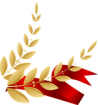 Мужественный образнаших предков
В тяжёлое военное время 
было необходимо поддержать дух народа, 
рассказать 
о героических сражениях на фронте,
 помочь выстоять в тылу, 
напомнить 
об исторических победах русской армии. 
Под рубрикой
 «Мужественный образ наших предков» представлены именно такие книги.
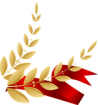 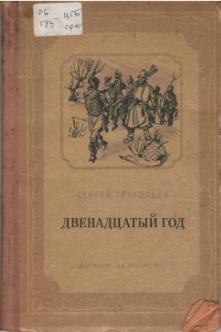 Григорьев, Сергей.
Двенадцатый год: (1812) : ист. повесть / Сергей Григорьев ; отв. ред. Г. Эйхлер. - М.-Л. : Детгиз, 1941. - 138 с. : ил.
Историческая повесть о Отечественной войне 1812 года. Художественное повествование дополняют портреты  участников  сражений и схемы наступления Наполеона  от Немана до Смоленска и др. передвижений обеих армий.
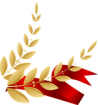 Богданович, Т.
Холоп-ополченец (1606 – 1612 гг.) : повесть / Т. Богданович; рис. С.Мочалова. – М. – Л. : Детиздат ЦК ВЛКСМ. – 17 с.
Эта повесть из жизни русского государства начала XVII века. Автору хотелось дать представление о восстаниях крестьян против своих угнетателей и о борьбе русского народа против польских захватчиков. Это первая книга, охватывающая период 1606-1612 гг., посвящается, главным образом, борьбе холопов против бояр, помещиков и боярского царя Василия Шуйского.
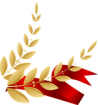 Жижка, М.В.
Емельян Пугачев : истор. очерк / М.В. Жижка ; под ред. В.И Лебедева. - М. : Учпедгиз, 1941. - 208 с. : ил. + карты. – (Школьная историческая библиотека).
Книга М.В.Жижка, основанная в большей своей части на архивном материале, рассказывает о народном восстании в России во 2-ой половине XVIII века. Автор подробно освещает деятельность Е.Пугачева и его соратников.
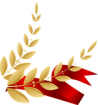 Муратов, М.
Юность Ломоносова : ист. повесть / М. Муратов ; обложка П. Алякринского. - М. : Детгиз, 1944. - 121 с. : ил., портр.
Неординарная личность М.В.Ломоносова и его непростая судьба стали источником вдохновения и главной темой многих художественных произведений, посвященных великому ученому. 
М.В. Муратов пытается  донести до нас, читателей, свой образ, свое видение человека, жившего и творившего в далеком 18 веке и сумевшего на столетия опередить свое время. Книга охватывает период жизни и творчества Ломоносова 1742-1765 годов.
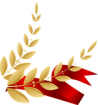 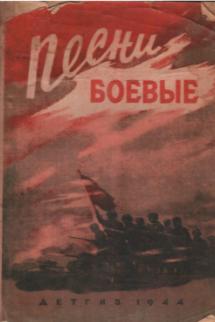 Песни боевые : сборник: для ср. и ст. возр. / под общ. ред. А.В. Александрова ; сост. М.В. Иорданский, М.И. Рудерман ; худож. оформ. Б. Титов. - М.-Л. : Детгиз, 1944. - 100 с.
Сборник военно-патриотических песен под редакцией А.В. Александрова — выдающегося советского композитора, автора Гимна Советского Союза, который также включен в сборник. 
Среди песен такие, как: «Песня о тачанке», «По долинам и по взгорьям», «Священная война», «Три танкиста» и др.
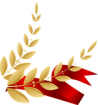 Книги дружественных народов
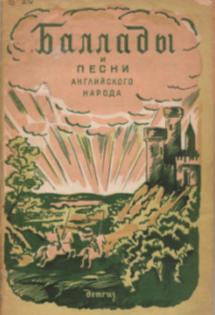 Баллады и песни английского народа : сборник / сост. М.М. Морозов ; худож. Н. Кузьмин. - М.-Л. : Детгиз, 1942. - 63 с. : ил.
В книге собраны  баллады и песни английского народа. Среди стихотворений, воспевающих любовь к родине, помещён под заглавием "Родина" отрывок из поэмы "Мармион", принадлежащий перу знаменитого
английского поэта и создателя исторического романа Вальтера Скотта (1771-1832 гг.). В сборнике помещены стихотворения Шекспира, Байрона, Роберта Бернса, Вильяма Блейка, Роберта Саути, Томаса Худа, Альфреда Теннисона, Роберта Луиса Стивенсона и английские народные баллады.
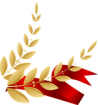 Ирасек, Алоис.
Старинные сказания чешского народа : сборник / А. Ирасек ; вступ. ст. З. Неедлы. - М. : Гослитиздат, 1943. - 104 с.
О «Старинных чешских сказаниях» Алоиса Ирасека с уверенностью можно сказать, что их знает каждый чех, от мала до велика. «Старинные сказания чешского
народа» усилили интерес народа к истории своей страны. 
Отдельные сказания и исторические легенды, вошедшие в книгу Ирасека, были известны чехам с незапамятных времен. Одни сказания были записаны чешским летописцем Косьмой в начале XII столетия, другие, передаваясь из уст в уста, от одного поколения к другому, сохранились в народной памяти до наших дней. Ирасек собрал все это фольклорное наследие и облек его в художественную, литературную форму.
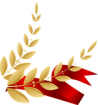 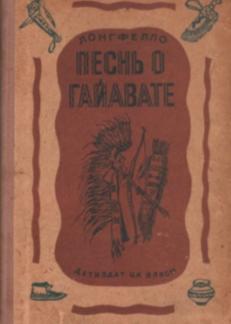 Лонгфелло.
Песнь о Гайавате = Hiawatha : поэма / Лонгфелло ; пер. И.А. Бунина ; рис. Ремингтона ; вступ. ст. К. Державина. - М.-Л. : Детиздат ЦК ВЛКСМ, 1941. - 180 с. : ил.
Поэма «Песнь о Гайавате» («The Song of Hiawatha») была издана в США в ноябре 1855 года и сразу принята широким кругом
читателей. С тех пор она многократно переиздавалась и стала классическим памятником американской литературы.
Американский исследователь ирокезского фольклора X. Хейл, комментируя образ Гайаваты, созданный Лонгфелло, отмечает его «составляющие»: в нем слились воедино черты легендарного вождя ирокезов Хайонваты, Таронхайавагона (божество индейцев племени сенека) и мифологического героя индейцев оджибве Манабозо.
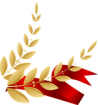 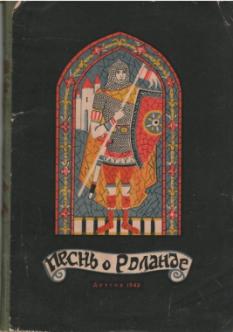 Песнь о Роланде : франц. героич. эпос / вольное стих. перелож. С. Боброва ; предисл. И. Эренбурга ; рис. М. Синяковой. - М.-Л. : Детгиз, 1943. - 96 с. : ил.
Из всех национальных эпосов феодального средневековья наиболее цветущим и разнообразным  является  эпос  французский.  Он  дошел  до  нас в виде поэм, именуемых "жестами"  (от  французского
"chansons  de geste", что буквально значит  "песни о деяниях" или "песни о подвигах"). "Песнь о Роланде" – самая знаменитая   из   поэм  французского  средневековья.  Поводом  для  создания эпической  поэмы  послужили  далекие  события  778  года, когда Карл Великий вмешался   в  междоусобные  распри мусульманской  Испании. Эпическая поэма написана на старо-французском языке. Рукопись датируется XII в.
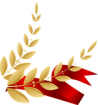 Книги любимых писателей
Но в эти военные годы перед издательствами стояла и другая задача:
 не лишить детей детства. 
Выходили 
стихи и рассказы любимых писателей, сказки, исторические произведения. 
В «Дешевой библиотеке» 
в скромном оформлении карманного формата печатались произведения отечественной классики.
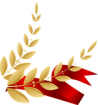 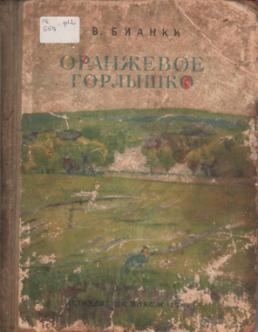 Бианки, Виталий Валентинович.
Оранжевое горлышко / В. В. Бианки ; рис. А. Рылова. - М. : Дет. лит., 1941. - 62 с. : ил.
Виталий Бианки - писатель с особым чутьём природы. Каждую малую пичужку он знал по имени-отчеству, в каждой видел особый характер. Для многих из нас
Бианки стал первым и самым любимым "переводчиком с бессловесного" - с языка птиц и зверей. В этой книге вас ждёт встреча с храбрым Жаворонком и его друзьями куропатками, а также с героями старинных северных преданий о зверях и птицах.
 «Оранжевое горлышко» -  это курочка куропатка, вырастившая чужих птенцов, у которых погибли родители. Книга учит добру, взаимовыручке, любви к природе.
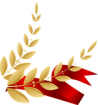 Гайдар, Аркадий.
Чук и Гек : для мл. и дошк. возр. / А. Гайдар ; худож. А. Ермолаев. - М. : Детгиз, 1942. - 42 с. : ил.
Герои замечательной повести Аркадия Гайдара (1904-1941гг.) — неугомонные мальчики Чук и Гек. Эта книжка о настоящей любви, дружбе и верности, о том, что «надо честно жить, много трудиться и крепко любить и беречь эту огромную счастливую землю».
Впервые  повесть напечатана в январских номерах «Пионерской правды» за 1939 год.
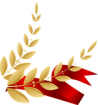 Гоголь, Н.В.
Петербургские повести : повести / Н.В. Гоголь ; худож. Н. Кузмин. - М. : Детгиз, 1943. - 141 с. : ил.
Данные повести объединены в цикл самим Гоголем к моменту выхода его первого собрания сочинений в 1842 году. Их объединяет не только общность места действия — красочные картины северной столицы России первой половины 19-го века неподражаемо исполненные автором, но и тема «маленького человека» в этой самой столице, его бесправие и угнетенность; сатирическим языком Гоголь показывает социальные противоречия, изображает нравы и быт различных слоев современного автору общества Петербурга.
.
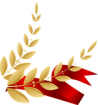 Лермонтов, Михаил Юрьевич.
Беглец ; Мцыри / М.Ю. Лермонтов. - М. : Детгиз, 1945. - 46 с. : ил., портр. -  (Библиотечка школьника).
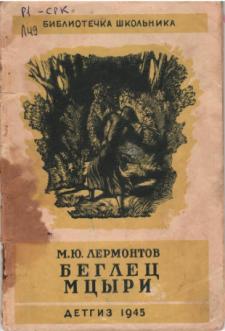 Две кавказские поэмы Михаила Юрьевича Лермонтова не зря собраны в одной книге. В них много общего. Поэмы роднит общая тема - борьба за свободу. Лермонтов прославляет в них героическую стойкость, силу духа,
независимость людей гордых, непокорных, готовых отдать свою жизнь борьбе за родину, за правду, за волю. 
В этих двух поэмах Лермонтов воспел самые благородные чувства. Через всю жизнь проносим мы в сердце и в памяти образы этих гордых и чистых людей. Обе поэмы принадлежат к числу самых зрелых произведений Лермонтова, совершенных по своим художественным достоинствам. Это замечательные произведения русской поэзии. Читая их, мы испытываем восхищение и чувство благодарности к поэту, который воплотил в них свой героический дух и неукротимое стремление к свободе.
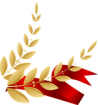 Мамин-Сибиряк, Дмитрий Наркисович.
 Аленушкины сказки / Д. Н. Мамин-Сибиряк ; рис. Б. Дехтерева. - М. : Детиздат ЦК ВЛКСМ, 1941. - 46 с. : ил.
"Аленушкины сказки" Мамина-Сибиряка – это книга из золотого фонда детской литературы. 
В этот сборник вошли сказки, которые писатель рассказывал своей маленькой дочке
Аленушке. В них яркие краски солнечного дня, красота щедрой русской природы. Вместе с Аленушкой вы попадете в волшебную страну, где оживают игрушки и разговаривают растения, а обыкновенные комары могут одолеть огромного медведя. И, конечно же, вы посмеетесь над глупой мухой, уверенной, что люди достают из шкафа варенье только для того, чтобы ее угостить. 
Героям этих сказок дети радуются, потому что с ними никогда не соскучишься.
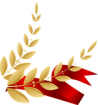 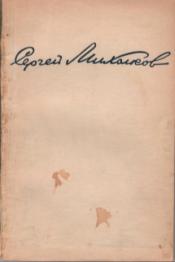 Михалков, Сергей.
Для больших и маленьких : сборник поэзии / Сергей Михалков ; ред. Л. Благинин. - М. : Гослитиздат, 1944. - 120 с. : ил., портр.
Как следует из названия книги, в сборнике, наряду с поэтическими произведениями для взрослых  собраны лучшие стихотворения для детей: «Быль для детей», «Как старик корову продавал», «Мы с приятелем», «Фома», «Про
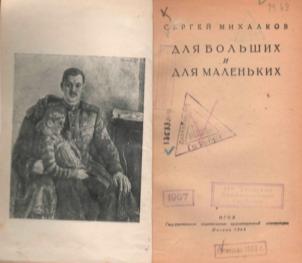 Мимозу», «А что у Вас?», «Мой щенок», «Дядя Стёпа» и многие другие.
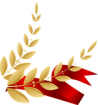 Островский, Александр Николаевич.
Гроза : драма в пяти действиях / А. Н. Островский ; рис. В.А. Милашевского. - М. : Дет. лит., 1943. - 102 с. : ил.
Пьеса «Гроза» была написана известным русским драматургом А.Н. Островским в 1859 г. 
В произведении отражены эпизоды жизни вымышленного города Калинова, расположенного на берегу Волги. Действие пьесы охватывает десять дней, за которые в жизни семьи Кабановых происходят большие изменения.
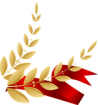 Паустовский, Константин.
Степная гроза : рассказы / Константин Паустовский ; рис.Б. Дегтярева. - М.-Л. : Детгиз, 1945. - 144 с. : ил.
«…Юрка залез в шалаш, переворошил хворост, сел, засунул руки в рукава кожушка и задумался. Что делать дальше? Вот он ушел из города, чтобы из-за него, из-за Юрки, немцы не убили Ивана Лукича, ушел и не взял ни одного сухаря, в смятении забыл про еду. «Буду тихо сидеть в курене, не двигаться, дышать носом, как советовал Иван Лукич, – думал Юрка, – а выходить только в балочку за водой. Тогда продержусь целую неделю. А за неделю, может, и выбьют наши германцев и ихних полицаев, и не успеют они меня приколоть…»
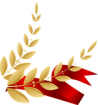 Пушкин, А.С.
Капитанская дочка / А.С. Пушкин ; рис. П. Соколова. - М.-Л. : Детгиз, 1941. - 144 с. : ил.
Это произведение положило начало русскому историческому роману. В романе «Капитанская дочка», написанном в 1836 году, А.С.Пушкин нарисовал яркую картину стихийного крестьянского восстания под предводительством Емельяна Пугачева. 
На страницах этой книги вы встретите светлую и искреннюю любовь, верность и узнаете о том, какую большую роль в жизни героев играет честь и        достоинство.
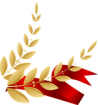 Толстой, Лев.
Война и мир : отрывки из романа / Лев Толстой ; под общ. ред. и предисл. Н.Н. Гусева ; худож. В. Бехтеев. - М. : Детгиз, 1942. - 77 с. : ил.
В книгу вошли следующие фрагменты известного романа Л.Н. Толстого «Война и мир»: Багратион и капитан Тушин в Шенграбенском сражении; Накануне Бородинского сражения; Наполеон на Бородинском поле; Кутузов на Бородинском поле; Кутузов узнаёт об оставлении Наполеоном Москвы; Партизанская война; Бегство французской армии; Характеристика Кутузова; Кутузов перед войсками в день Красненского сражения.
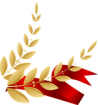 Тургенев, И.С.
Избранные произведения / И.С. Тургенев ; под ред. Б. Эйхенбаума ; биограф. очерк Л.С. Утевского ; коммент. М.К. Клемана. - М. : Детиздат, 1941. - 703 с. : ил. – (Школьная библиотека).
В книгу вошли произведения, дающие, насколько это позволяет объем издания, наиболее полное представление о творчестве писателя. В нее включены романы "Рудин", "Дворянское гнездо", "Отцы и дети", повести "Муму", "Ася" и рассказы, в том числе и из «Записок охотника»,  а также несколько произведений из «Стихотворений в прозе».
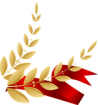 Тургенев, И.С.
Из "Записок охотника" : для неполн. сред. и сред. шк. / И.С. Тургенев ; отв. ред. Э. Эмден ; рис. П. Соколова. - М.-Л. : Детгиз, 1943. - 124 с. : ил.
"Записки охотника" - жемчужина мировой литературы XIX века. Написанные прекрасным поэтическим языком, эти немудреные, казалось
бы, "зарисовки" раскрывают величественную красоту и обаяние русской природы, а также - русской души, неотъемлемой от этой природы. Каждый новый рассказ в этом цикле - это встречи с самобытными личностями, беседы с крестьянами ("Касьян с Красивой мечи"), потрясающие истории, рассказанные автору-герою знакомыми помещиками ("Петр Петрович Каратаев", "Конец Чертопханова"), заразительные описания того, как чудесно бродить по родным лесам и лугам и весной, и июльским утром, и поздней осенью ("Лес и степь").
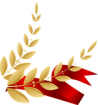 Тургенев, И.С.
Рассказы : сборник / И.С. Тургенев ; рис. Т. Звонаревой ; обложка М. Доброва. - М.-Л. : Детгиз, 1945. - 94 с. : ил.
В сборник вошли следующие рассказы Ивана Сергеевича Тургенева: «Муму», «Воробей», «Бирюк», «Перепёлка», «Морское плавание», «Бежин луг».
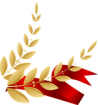 Чехов, А.П.
Мужики. В овраге. : сборник / А.П. Чехов ; отв. ред. В. Гебель. - М.-Л. : Детгиз, 1941. - 110 с.
Две повести «Мужики» и «В овраге»  показывают картину современной Чехову деревни, обнищавшей, невежественной и забитой. 
Новые времена лишили мужика всяких иллюзий и надежд. Повести подчеркивают жестокую правду жизни русской деревни, втянутой в общий процесс капиталистического развития России.
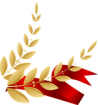 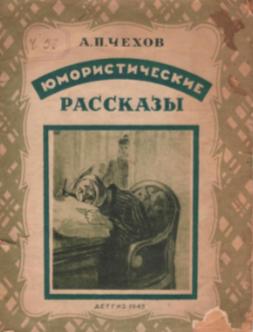 Чехов, А.П.
Юмористические рассказы : для неполн. сред. и средн. шк. / А.П. Чехов ; отв. ред. И. Воробьева ; худож. Кукрыниксы. - М.-Л. : Детгиз, 1945. - 46 с. : ил.
В сборник вошли следующие рассказы: «Радость», «Смерть чиновника», «Толстый и тонкий», «В Москве на Трубной площади», «Экзамен на чин», «Хирургия», «Хамелеон», «Налим», «Лошадиная фамилия», «Унтер Пришибеев», «Пересолил», «Мальчики», «Беззащитное существо».
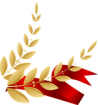 В целом в годы Великой Отечественной войны наблюдалось сокращение объёма издательской продукции по сравнению с предвоенным периодом. Однако, несмотря на это, потребности фронта и тыла в печатной продукции в основном удовлетворялись. Это достигалось тем, что издательские планы освобождались от неактуальной в условиях войны тематики, второстепенных типов и видов изданий. Сыграло свою роль и резкое сокращение объемов книг.
Средний объем в 1942 году был почти в три раза меньше, чем в 1940 г., в то время как средний тираж увеличился более чем вдвое. Это дало возможность при одинаковых затратах труда, бумаги, денежных средств и загрузке производственных мощностей выпускать больше продукции. Кроме того книги малого объема и небольшого формата более соответствовали обстоятельствам военного времени и быстрее находили своего потребителя. Понятно, что качество изданий оставляло желать лучшего.
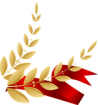 Подбор материала, монтаж, дизайн, 
библиографическое описание 
рекомендуемой литературы:



зав.модельной библиотекой № 14
МУК «Тульская библиотечная система»
Г.Р. Сергеева
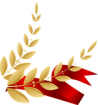